IMC
单击此处添加您的标题
importance of  Integrated marketing to media
Design by Bread PPT
使用前看一下
IMC: Integrated marketing Communication 整合营销传播的意思
使用模版时，可以根据主题，提炼一个关键词，或者LOGO，作为修饰讲模版底部的IMC替换掉，这样就可以定制属于自己的模版了。

关于颜色：模版使用基础蓝色，模版使用可以直接换一个跟LOGO或者主题相关的颜色。则有不同感觉。
关于内容：模版是删除了整个作品的内容，所以逻辑是固定的，进50P的版式
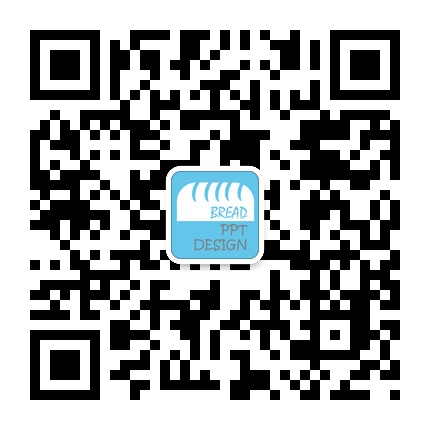 更多PPT资料：微博关注@无敌的面包  微信加”bread_ppt”
Bread Style
面包是PPT素食主义的实践者、倡导者,何为“素食主义”？
舒服、简约
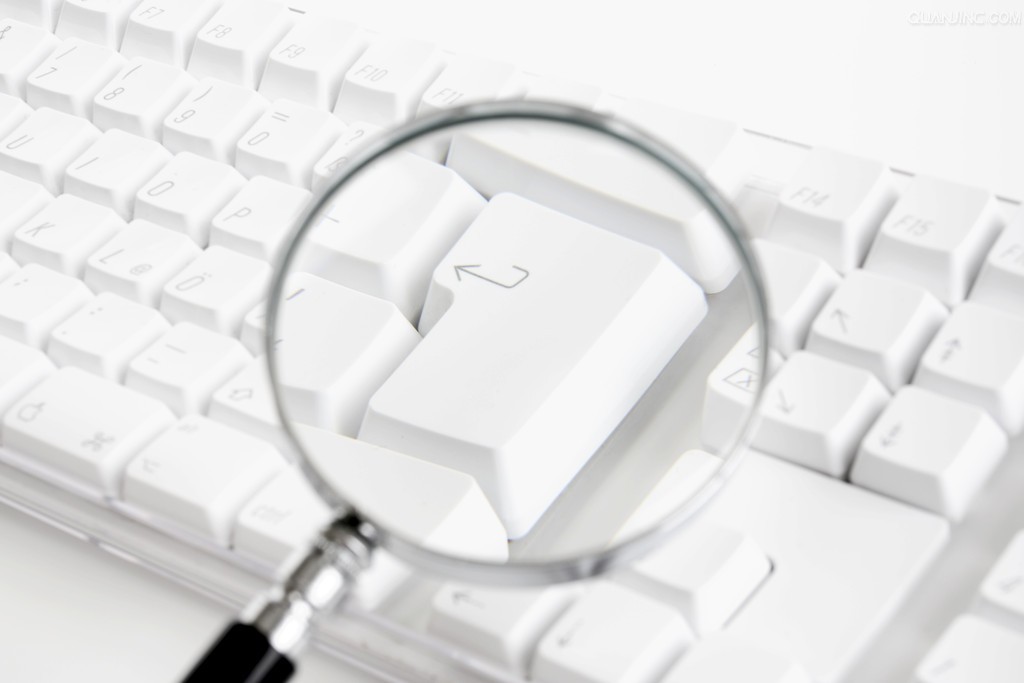 在此录入文字目录
在此录入文字目录
在此录入文字目录
在此录入文字目录
在此录入文字目录
在此录入文字目录
目录 CONTENTS
在此录入标题内容
IMC
观点内容
观点内容
观点内容
观点内容
2000-2006
60-70年代
80-90年代
2007至今
在此录入文字内容
在此录入文字内容
在此录入文字内容
在此录入文字内容
在此录入文字内容
在此录入文字内容
在此录入文字内容
在此录入文字内容
在此录入文字内容
在此录入文字内容
在此录入文字内容
在此录入文字内容
在此录入文字内容
在此录入文字内容
在此录入文字内容
在此录入文字内容
在此录入文字内容
在此录入文字内容
在此录入文字内容
在此录入文字内容
在此录入标题内容
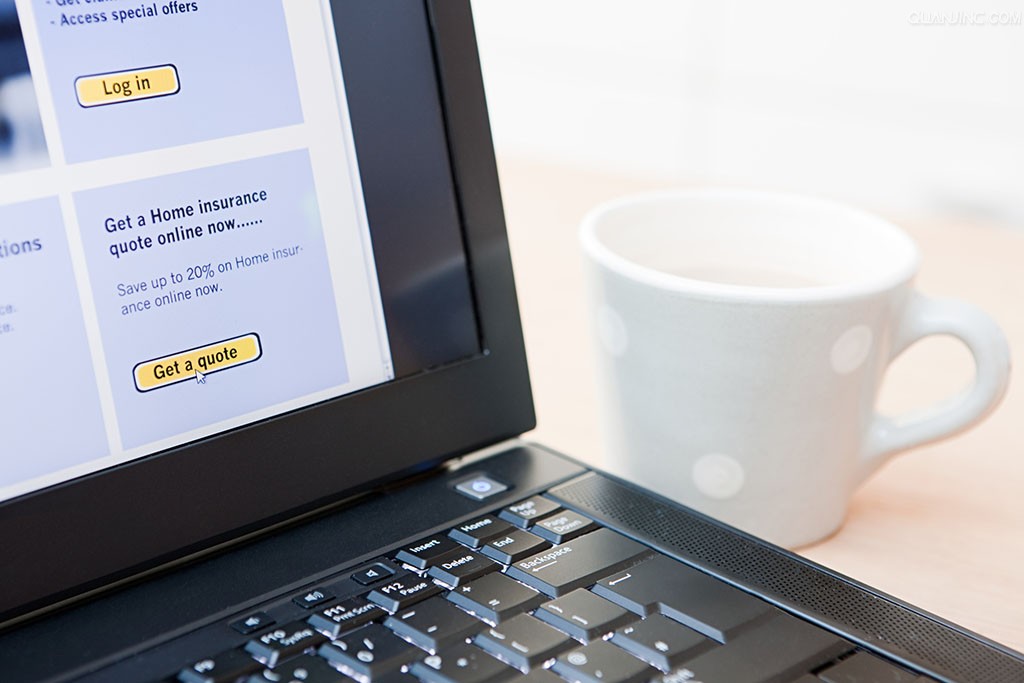 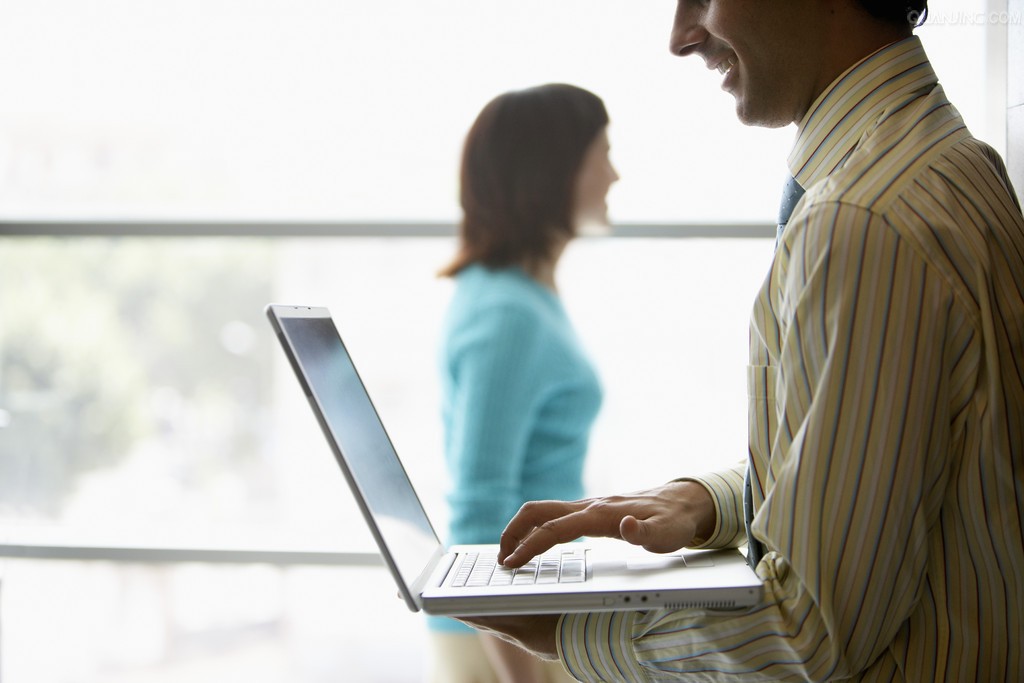 关键概念
关键概念内容解析，在此录入文字内容或者观点。
在此录入文字内容
在此录入文字内容
在此录入文字内容
在此录入文字内容
在此录入文字内容
在此录入文字内容
在此录入文字内容
在此录入文字内容
在此录入文字内容
在此录入文字内容
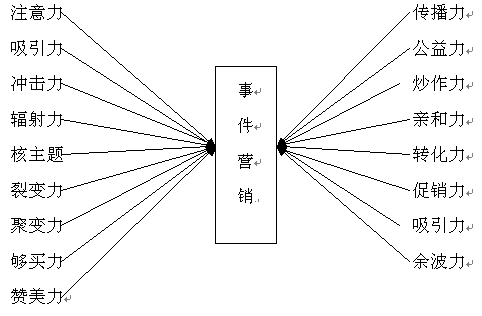 活

动
在此录入标题内容
文字说明：需要强调的观点
PHOTO
在此录入文字内容
在此录入文字内容
在此录入文字内容
在此录入文字内容
在此录入文字内容
在此录入标题内容
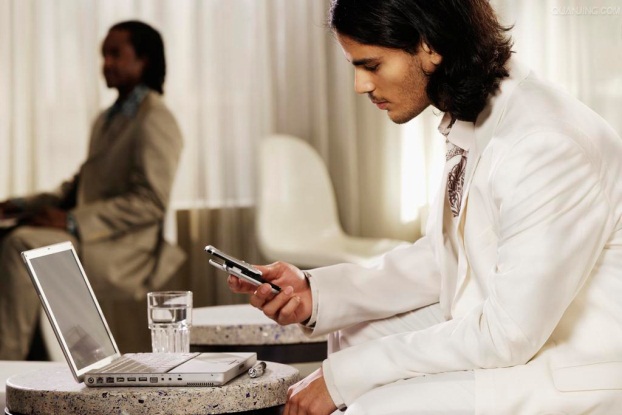 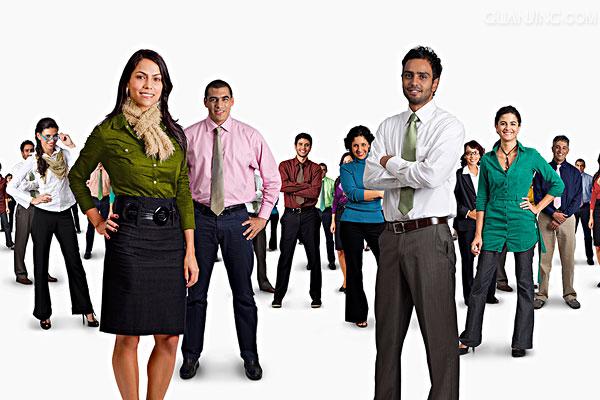 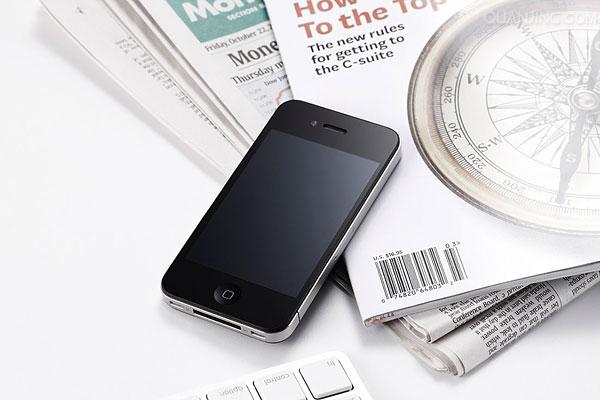 观点内容
在此录入文字内容
在此录入文字内容
在此录入文字内容
在此录入文字内容
在此录入文字内容
观点内容
在此录入文字内容
在此录入文字内容
在此录入文字内容
在此录入文字内容
在此录入文字内容
观点内容
在此录入文字内容
在此录入文字内容
在此录入文字内容
在此录入文字内容
在此录入文字内容
在此录入子标题强调的关键词
IMC
在此录入标题内容
观点
内容
观点
内容
并列关系的交互
观点内容
在此录入文字内容
在此录入文字内容
在此录入文字内容
观点内容
在此录入文字内容
在此录入文字内容
在此录入文字内容
观点内容
总结内容1
总结内容2
在此录入标题内容
传统媒体整合营销
新兴媒体整合营销
新媒体整合营销
在此录入文字内容
在此录入文字内容
在此录入文字内容
在此录入文字内容
在此录入文字内容
在此录入文字内容
在此录入文字内容
在此录入文字内容
在此录入文字内容
CASE 1
CASE 2
CASE 3
[1]
标题重点
内容描述
IMC
在此录入标题内容
PHOTO
观点内容
文字段内容文字段内容文字段内容文字段内文字段内容文字段内文字段内容文字段内文字段内容文字段内文字段内容文字段内文字段内容文字段内文字段内容文字段内文字段内容文字段内
页面总结观点总结
IMC
在此录入标题内容
案例系列1
通过蓝色打字突出，并实现突出
PHOTO
例1：案例名称
案例系列1
通过蓝色打字突出，并实现突出
PHOTO
例1：案例名称
PHOTO
案例系列1
通过蓝色打字突出，并实现突出
例1：案例名称
例1：通过蓝色打字突出，并实现突出
文字段内容文字段内容文字段内容文字段内文字段内容文字段内文字段内容文字段内文字段内容文字段内文字段内容文字段内文字段内容文字段内文字段内容文字段内文字段内容文字
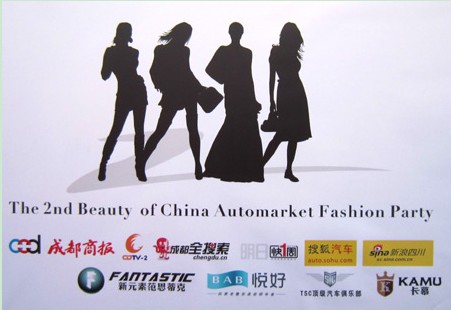 主办：可以是图标、也可以是公司名称
协办：可以是图标、也可以是公司名称
报道媒体：可以是图标、也可以是公司名称
内容：
文字段内容文字段内容文字段内容文字段内文字段内容文字段内文字段内容文字段内文字段内容文字段内文字段内容文字段内文字段内容文字段内文字段内容文字段内文字段内容文字
例1：通过蓝色打字突出，并实现突出
在此录入文字内容
在此录入文字内容
在此录入文字内容
在此录入文字内容
活动
创新点
1
2
3
4
5
IMC
在此录入文字内容
在此录入文字内容
在此录入文字内容
在此录入文字内容
在此录入文字内容
在此录入文字内容
例1：通过蓝色打字突出，并实现突出
文字段内容文字段内容文字段内容文字段内文字段内容文字段内文字段内容文字段内文字文字段内容
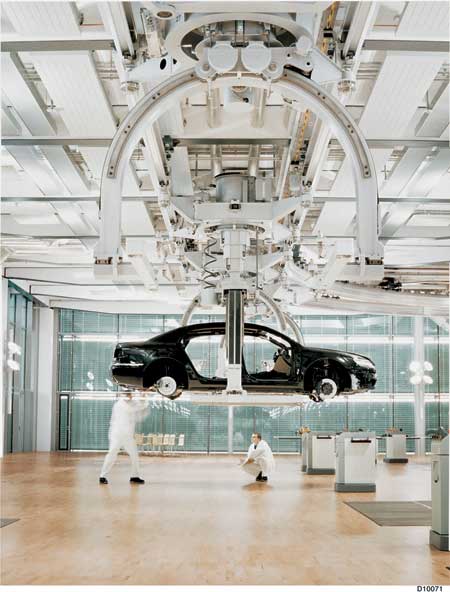 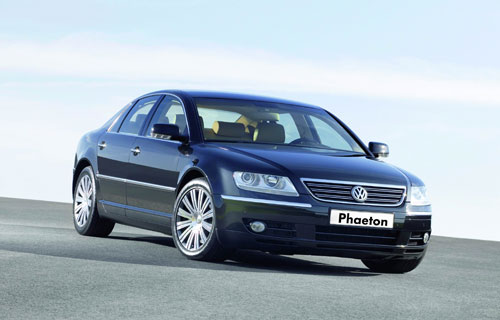 标题名称
二级标题名称
主办：
目的地：
标题名称
二级标题名称
主办：
目的地：
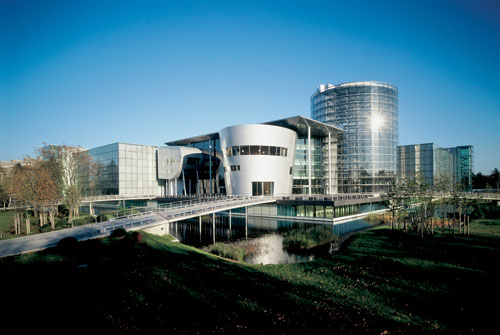 例1：通过蓝色打字突出，并实现突出
标题内容
标题内容
文字说明解析
关键
例1：通过蓝色打字突出，并实现突出
PHOTO
在此录入文字内容
在此录入文字内容
在此录入文字内容
在此录入文字内容
在此录入文字内容
在此录入文字内容
图片说明内容
关键词+关键词+关键词+关键词
例1：通过蓝色打字突出，并实现突出
图片展示
PHOTO
例1：通过蓝色打字突出，并实现突出
1
2
在此录入文字内容
在此录入文字内容
在此录入文字内容
在此录入文字内容
活动
创新点
在此录入文字内容
在此录入文字内容
在此录入文字内容
在此录入文字内容
3
4
IMC
在此录入标题内容
文字段内容文字段内容文字段内容文字段内文字段内容文字段内文字段内容文字段内文字文字段内容
整合营销情况
IMC
[1]
[2]
标题文字
在此录入文字内容
在此录入文字内容
标题文字
在此录入文字内容
在此录入文字内容
PHOTO
PHOTO
在此录入标题内容
在此录入文字内容
在此录入文字内容
在此录入文字内容
在此录入文字内容
在此录入文字内容
在此录入文字内容
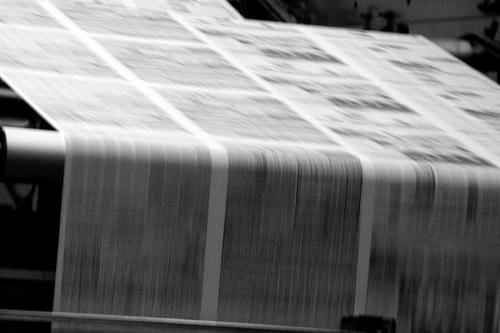 重点标题内容
背景图片更换
在此录入标题内容
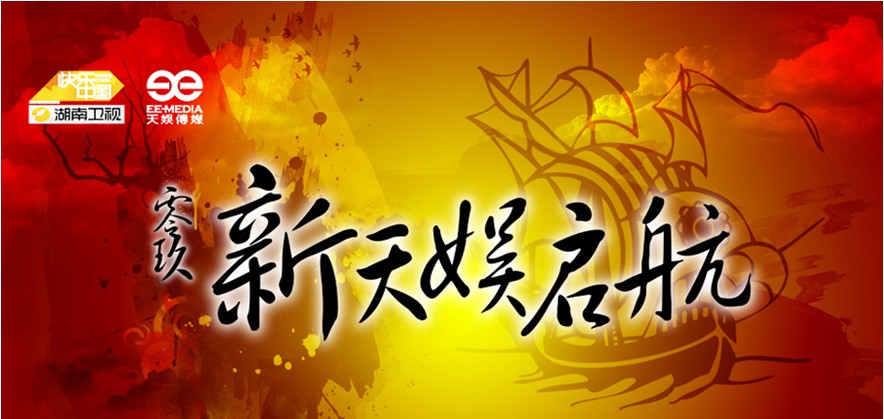 PHOTO
图片或者表格文字说明内容说明图片或者表格文字说明内容说明图片或者表格文字说明内容说明图片或者表格文字说明内容说明图片或者表格文字说明内容说明图片或者表格文字说明内容说明
在此录入标题内容
在此录入标题内容
PHOTO
PHOTO
PHOTO
PHOTO
五四成人礼
六一和未来有约
汉语桥
七夕特别节目
图片或者表格文字说明内容说明图片或者表格文字说明内容说明图片或者表格文字说明内容说明图片
在此录入标题内容
PHOTO
和
未来有约
“成长系列晚会”四大主题活动之一
在此录入文字内容
在此录入文字内容
主办：湖南卫视
在此录入标题内容
活动背景
图片或者表格文字说明内容说明图片或者表格文字说明内容说明图片或者表格文字说明内容说明
活动主题
图片或者表格文字说明内容说明图片或者表格文字说明内容说明图片或者表格文字说明内容说明
PHOTO
关键词 +关键词
关键词+关键词
七夕
将至
关键词+
关键词
[2]
标题重点
内容描述
IMC
在此录入标题内容
CASE3
标题内容
CASE1
标题内容
CASE2
标题内容
在此录入标题内容
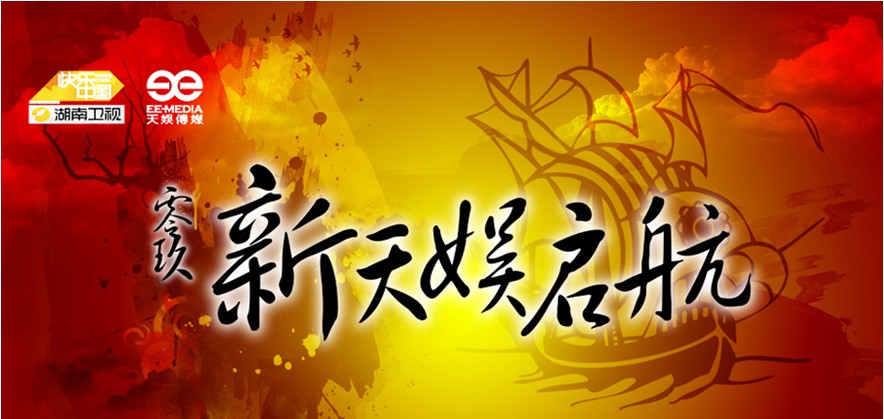 PHOTO
图片或者表格文字说明内容说明图片或者表格文字说明内容说明图片或者表格文字说明内容说明图片或者表格文字说明内容说明图片或者表格文字说明内容说明图片或者表格文字说明内容说明
触动传播+线下活动
PHOTO
标题内容
在此录入文字内容
在此录入文字内容
IMC
PHOTO
在此录入文字内容
在此录入文字内容
[3]
标题重点
内容描述
IMC
关键词、关键词、关键词
在此录入标题内容
在此录入文字内容
在此录入文字内容
在此录入文字内容。
1
2
在此录入文字内容
在此录入文字内容
在此录入文字内容。
IMC
在此录入文字内容
在此录入文字内容
在此录入文字内容。
3
4
在此录入文字内容
在此录入文字内容
在此录入文字内容。
在此录入标题内容
数据标题
数据说明内容在此录入
数据指标
数据指标
数据指标
数据指标
5,300,759
3,853,294
3,681,176
3,312,241
人人网同步对推广效果进行了调查。品牌知名度：从活动之前的90.8%提升到95.1%。
总 结
总结内容1
总结内容2
在此录入标题内容
PHOTO
4 I 原则
Individuality
内容说明，主题说明
IMC
在此录入标题内容
PHOTO
4 I 原则
Interests
内容说明，主题说明
在此录入标题内容
PHOTO
4 I 原则
Interesting
内容说明，主题说明
在此录入标题内容
PHOTO
4 I 原则
Interaction
内容说明，主题说明
在此录入标题内容
第2阶段
第1阶段
IMC
在此录入文字内容
在此录入文字内容
在此录入文字内容
在此录入文字内容
总结
总结内容1
总结内容2
在此录入标题内容
活 动 目 标
在此录入文字内容
在此录入文字内容
在此录入文字内容
在此录入文字内容
在此录入文字内容
在此录入文字内容
在此录入文字内容
在此录入文字内容
福特+微博
1
在此录入文字内容
图片或者表格文字说明内容说明图片或者表格文字说明内容说明图片或者表格文字说明内容说明图片或者表格文字说明内容说明图片或者表格文字说明内容说明图片或者表格文字说明内容说明
2
在此录入文字内容
图片或者表格文字说明内容说明图片或者表格文字说明内容说明图片或者表格文字说明内容说明图片或者表格文字说明内容说明图片或者表格文字说明内容说明图片或者表格文字说明内容说明
3
在此录入文字内容
图片或者表格文字说明内容说明图片或者表格文字说明内容说明图片或者表格文字说明内容说明图片或者表格文字说明内容说明图片或者表格文字说明内容说明图片或者表格文字说明内容说明
Thanks!
PPT“素食主义”的宗旨：舒服
PPT DEISGN BY BREAD PPT
微信：bread_ppt
微博：@无敌的面包
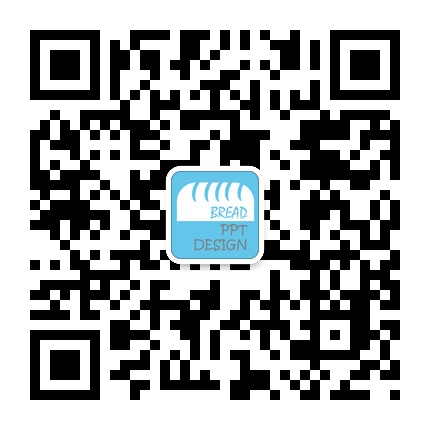 扫一下，有更多惊喜！